Муниципальное дошкольное образовательное учреждение детский сад №62
Опыт   работы 
«Проектный  метод,                                                                                                       как  эффективное  средство  развития познавательно-исследовательской деятельности  дошкольников  в процессе экологического воспитания»
Разработала:
воспитатель  
Громова Анжела Александровна
Тверь 2017
"Оставляйте всегда что-то недосказанное, чтобы ребенку захотелось еще и еще раз возвратится к тому, что он узнал"                             
Сухомлинский В.А
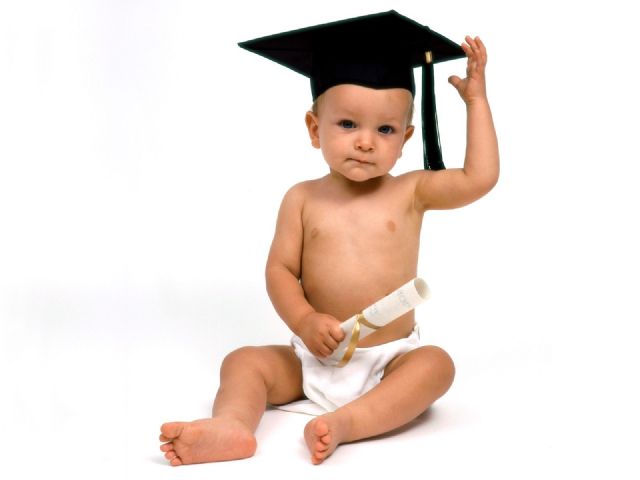 Выявленные  проблемы :
1.Экологическая проблема встает сегодня не только как проблема сохранения окружающей среды от загрязнения и других отрицательных влияний хозяйственной деятельности человека на Земле.
2.Анализ программы «Из детства в отрочество», реализуемой в ДОУ № 62 г.Твери указывается на необходимость детского исследования и экспериментирования, но сам процесс не раскрыт.
3. Дошкольное детство – это начальный этап формирования личности человека. В это же время закладывается позитивное отношение к природе, к «рукотворному миру», к себе и окружающим людям. С другой стороны, происходит интенсивное изменение окружающей жизни, активное проникновение научно-технического прогресса во все сферы, которые диктуют педагогу необходимость выбирать более новые универсальные и эффективные средства экологического воспитания в современных условиях.
4. Результаты  диагностического обследования не удовлетворяли потребностям детей, социальному заказу со стороны родителей.
5.  Недостаточный личный уровень теоретических знаний и практических умений в организации проектной деятельности дошкольников.
Гипотеза  моего исследования: 
процесс развития познавательно-исследовательской экологической деятельности  детей младшего дошкольного возраста  будет проходить успешнее, если использовать проектный метод.
Цель: 
повышение уровня развития познавательно-исследовательской деятельности  дошкольников  в процессе экологического воспитания средствами проектной деятельности.
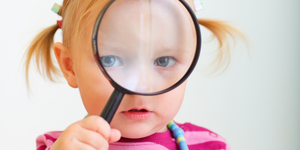 Задачи
1.Изучить психолого-педагогические исследования отечественной педагогики и опыт работы воспитателей ДОУ Тверского и других регионов по данной теме.
2.Определить критерии уровня развития познавательно-исследовательской деятельности  дошкольников  в процессе экологического воспитания средствами проектной деятельности.
3.Создать условия для познавательно-исследовательской деятельности  дошкольников  в процессе экологического воспитания средствами проектной деятельности
4.Разработать краткосрочные детско-взрослые экологические проекты.
5. Создать опыт работы.
6. Обобщить результаты опыта работы на педагогическом совете ДОУ, муниципальном и  региональном уровнях
Ожидаемые результаты;
1.Повышение уровня познавательно-исследовательской экологической деятельности детей.

2.Повышение личного уровня  профессиональной компетентности в вопросах                                                                       познавательно-исследовательской                                              деятельности детей средствами                                             проектной деятельности (проектирование, планирование, диагностика, анализ,                                      создание опыта работы).
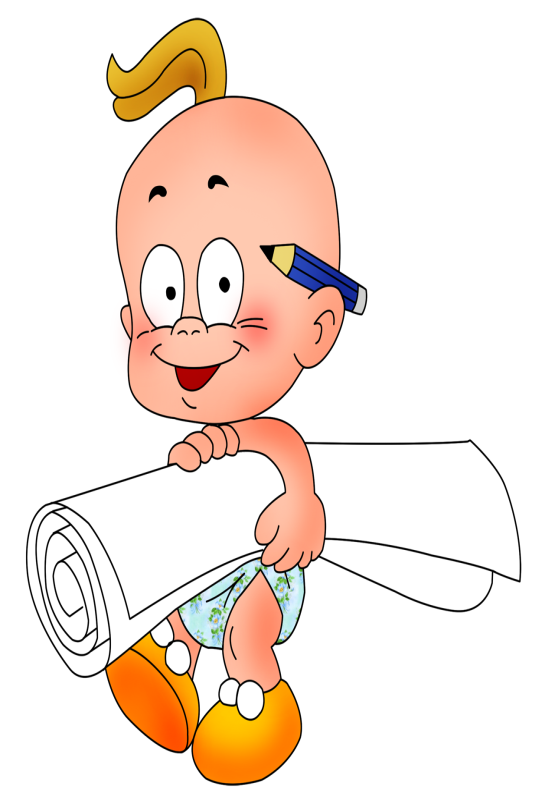 Новизна разработки заключается в создании системы работы по познавательному развитию дошкольников в системе экологического воспитания на основе проектов, в которые входят экологические акции, декады и месячники.
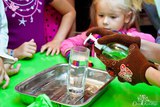 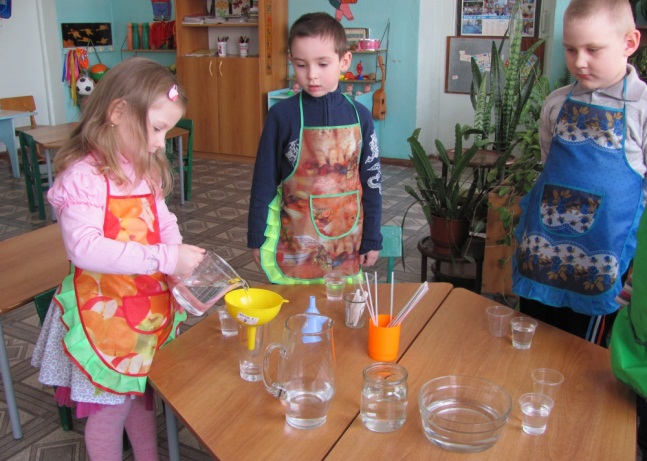 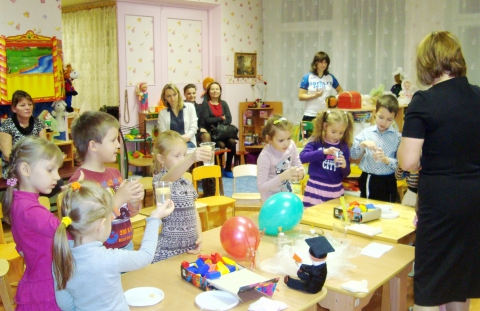 Технология создания опыта работы
I. Изучение психолого-педагогических исследований.
II.Изучение опыта работы педагогов ДОУ Тверского и других регионов
III.Определение критериев уровня развития познавательно-исследовательской деятельности  дошкольников  в процессе экологического воспитания средствами проектной деятельности.
IV.Организация развивающей предметно-пространственной среды в группе
V.Организация взаимодействия с родителями
Дидактические цели и план семинара:
Задачи
1.Изучить психолого-педагогические исследования отечественной педагогики и опыт работы воспитателей ДОУ Тверского и других регионов по данной теме.
2.Определить критерии уровня развития познавательно-исследовательской деятельности  дошкольников  в процессе экологического воспитания средствами проектной деятельности.
3.Создать условия для познавательно-исследовательской деятельности  дошкольников  в процессе экологического воспитания средствами проектной деятельности
4.Разработать краткосрочные детско-взрослые экологические проекты.
5. Создать опыт работы.
6. Обобщить результаты опыта работы на педагогическом совете ДОУ, муниципальном и  региональном уровнях
Спасибо за внимание!